Förstudie  Gemensamt kalendarium i Göteborgs stad
Mål i förstudien
Inventering / behovsanalys av stadens hantering av information om aktiviteter och evenemang samt planering av verksamhetsprojekt

Informationsmodell och lösningsförslag för en informationsplattform

Tjänstutveckling ”gemensamt kalendarium”
Lösningsförslag - Vad
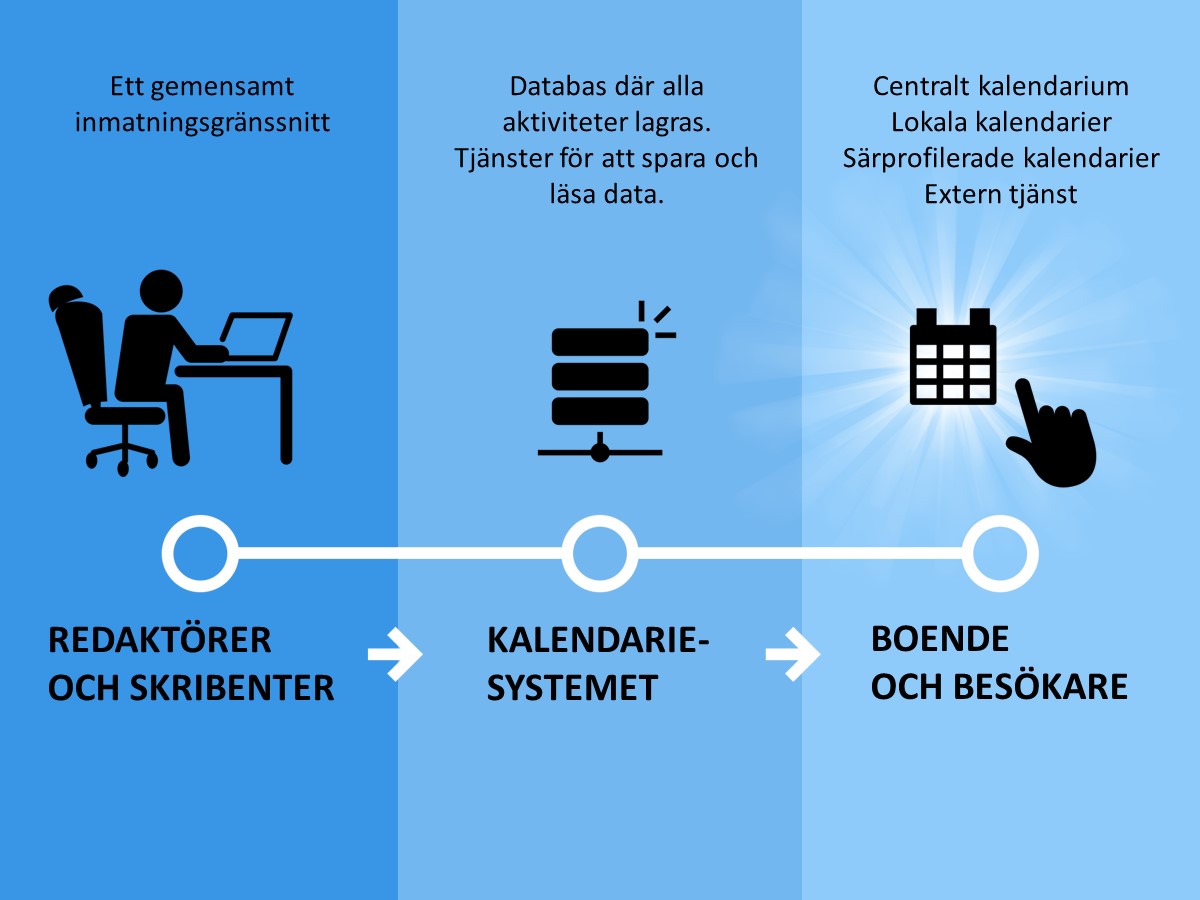 Målgruppsanalys – vad vill de ha?
Har du något underlag?
Vem kan vi fråga?

Hör av dig till: anette.hermansson@kom.goteborg.se eller serviceutveckling@kom.goteborg.se
Ny lista på webben
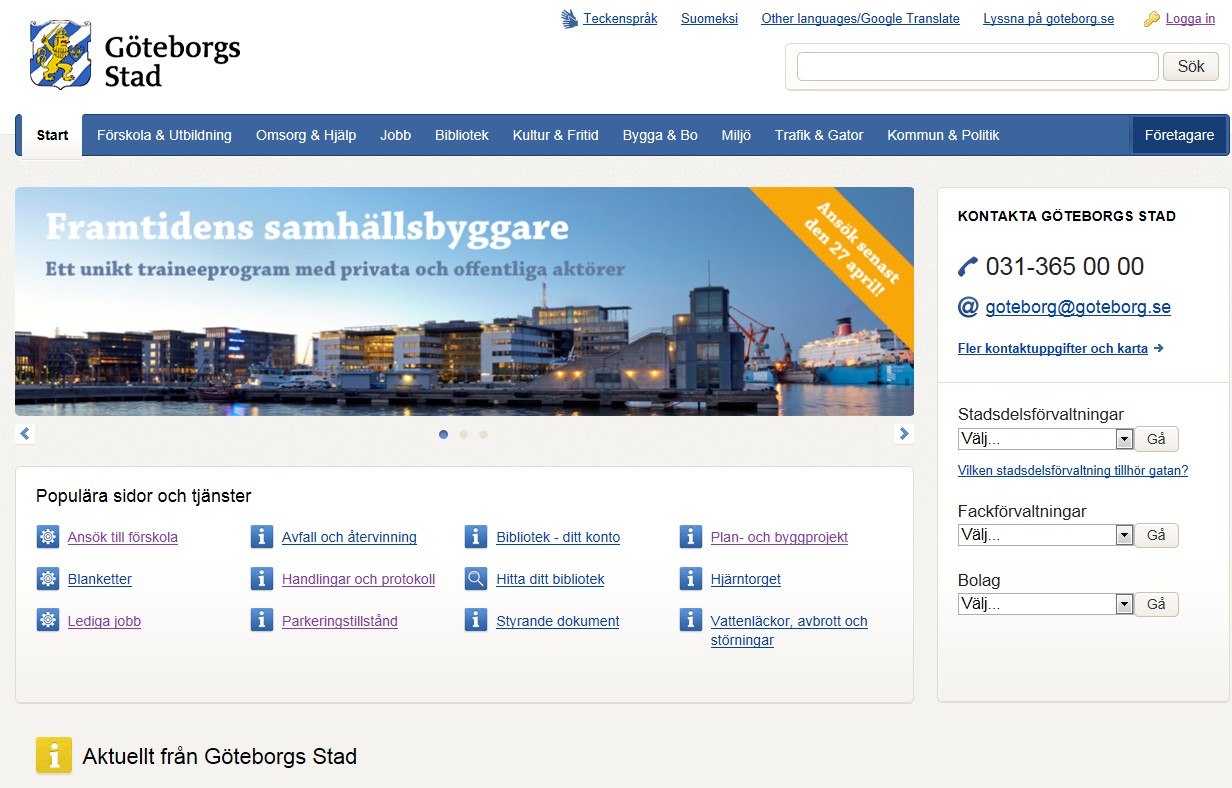